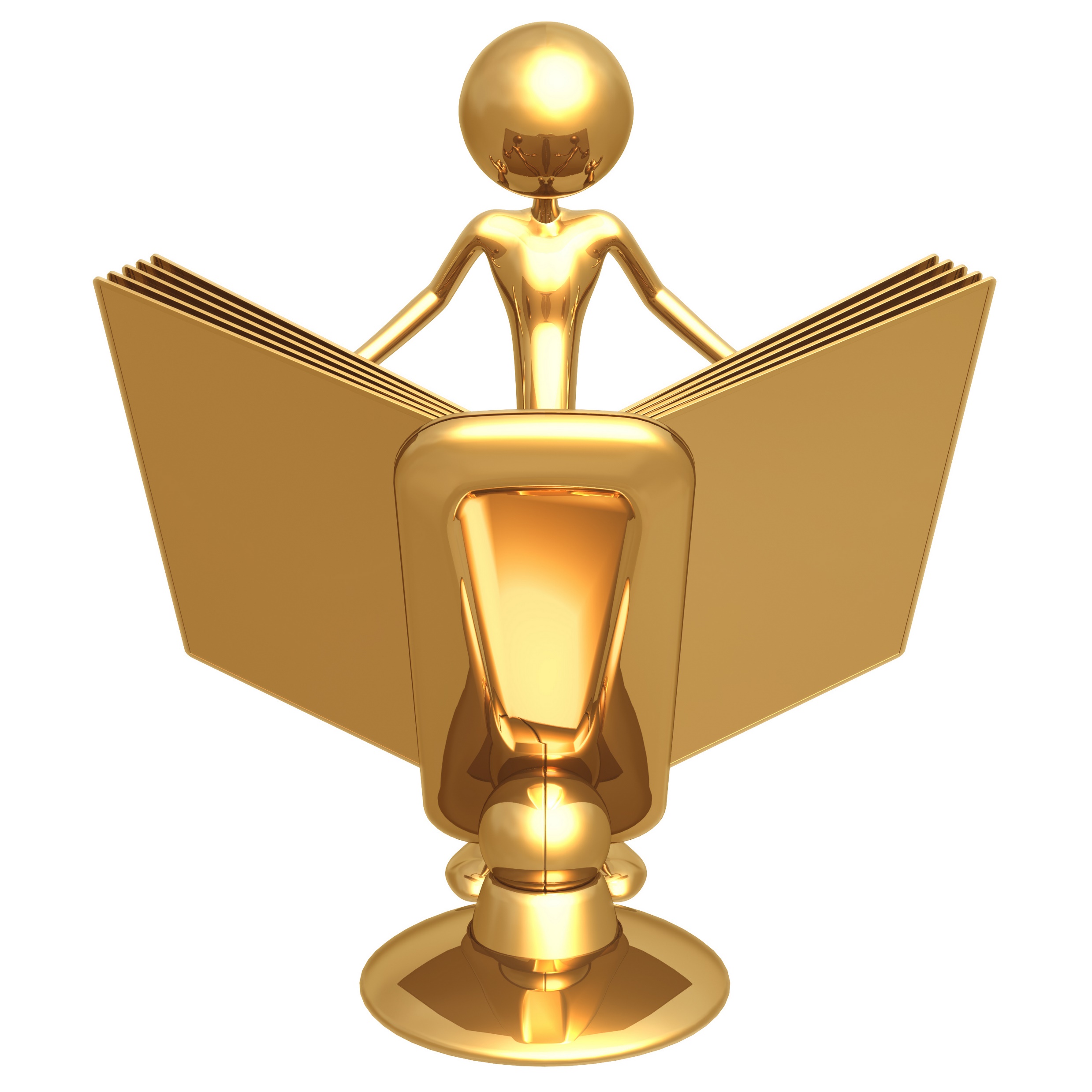 James Gregory
Hello
& 
Welcome
[Speaker Notes: Names and why we are hear]
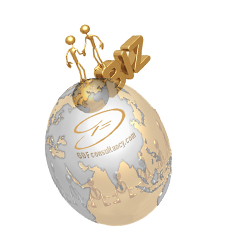 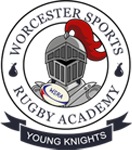 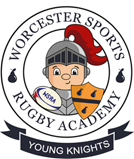 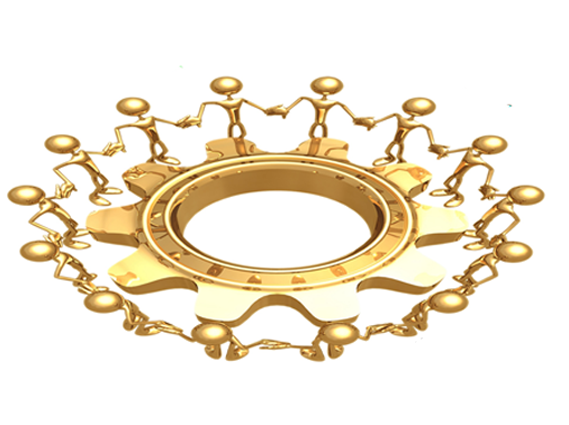 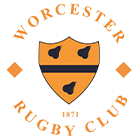 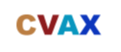 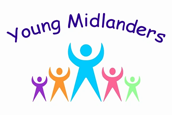 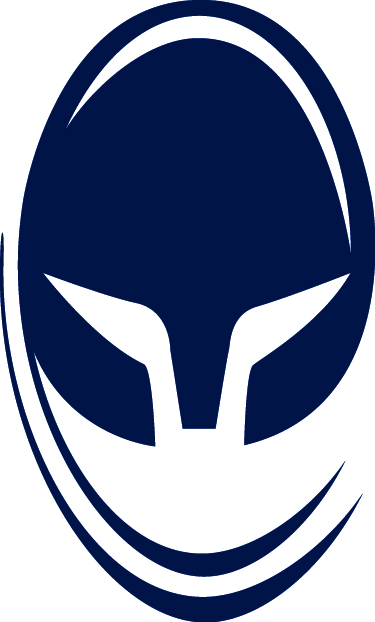 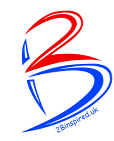 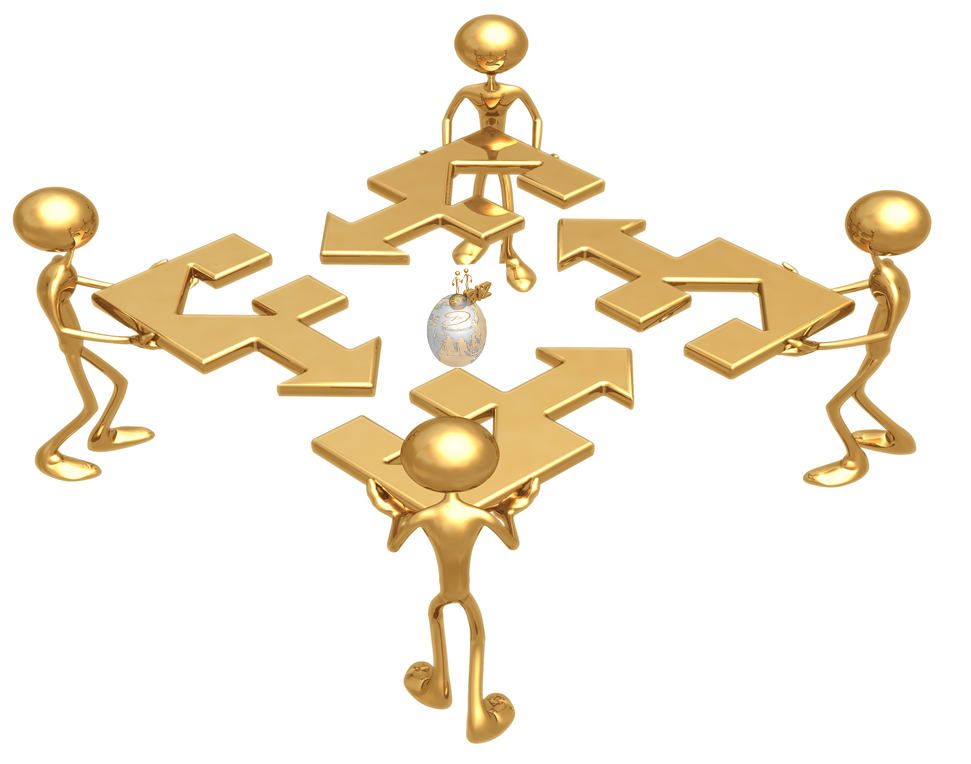 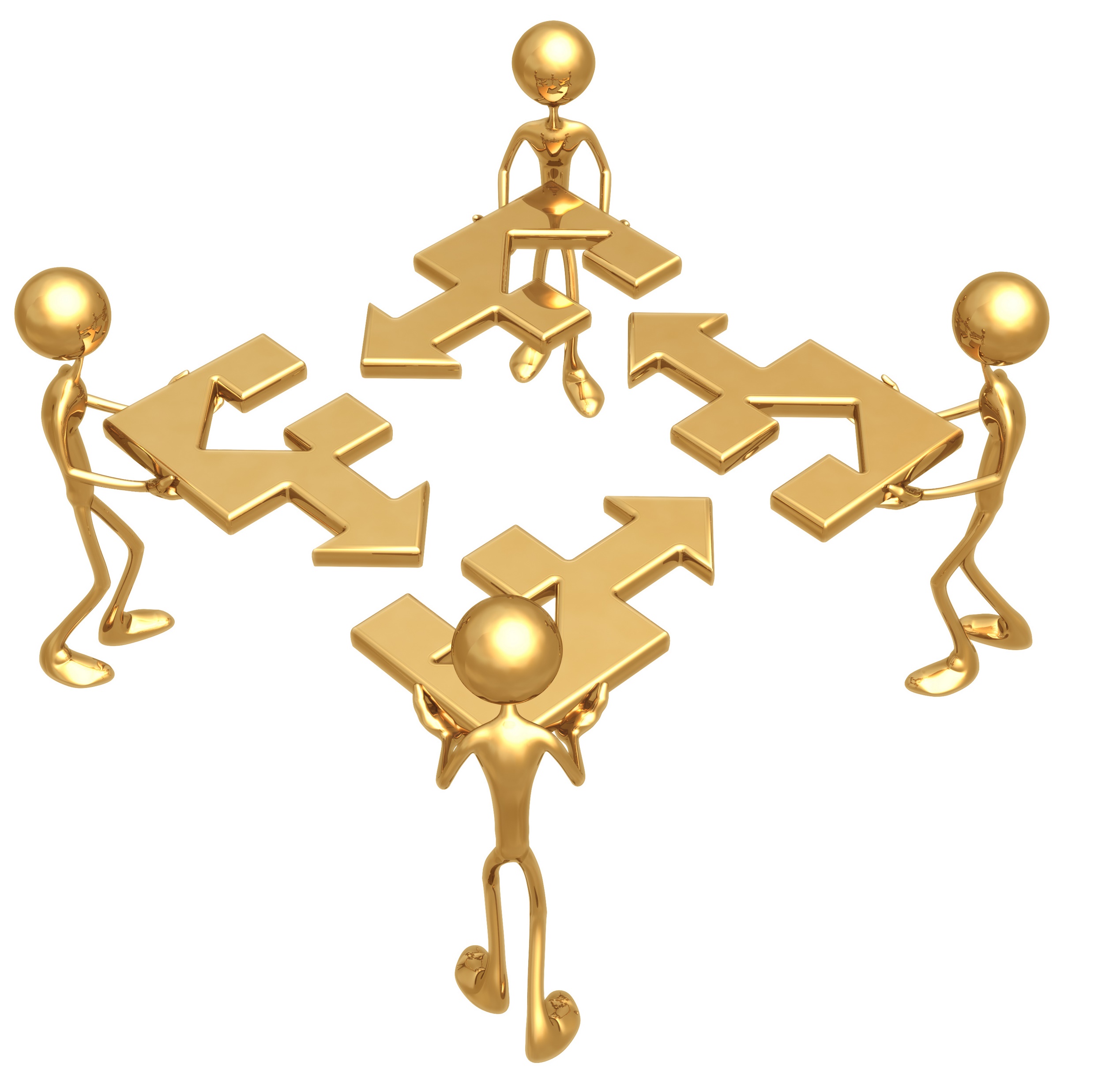 Training and Funding 
Specialist
Alternative Provision 
Provider
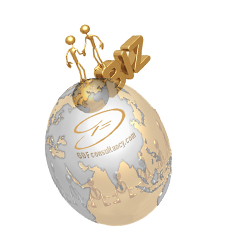 Develop New School 
& AP Farms
Setting up new 
companies
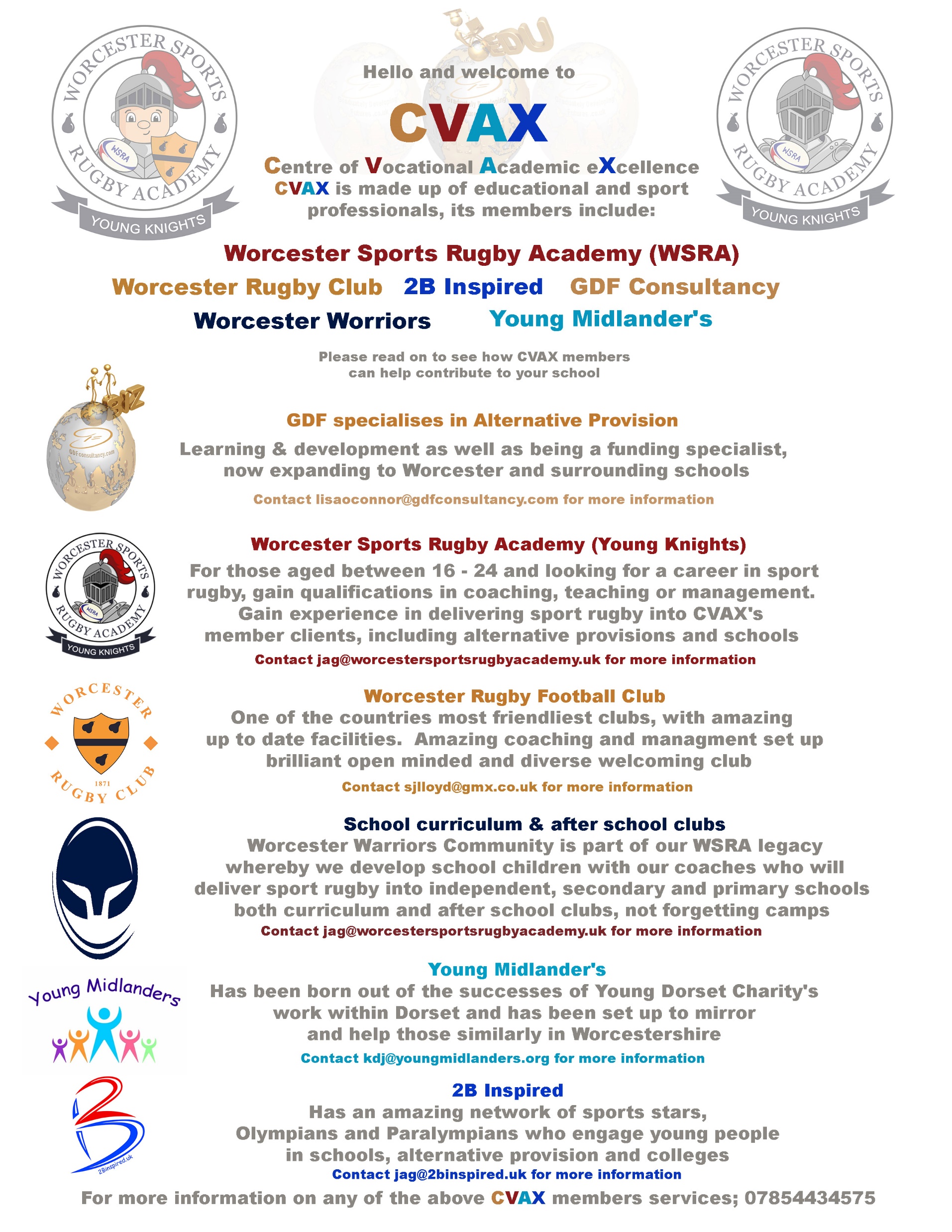 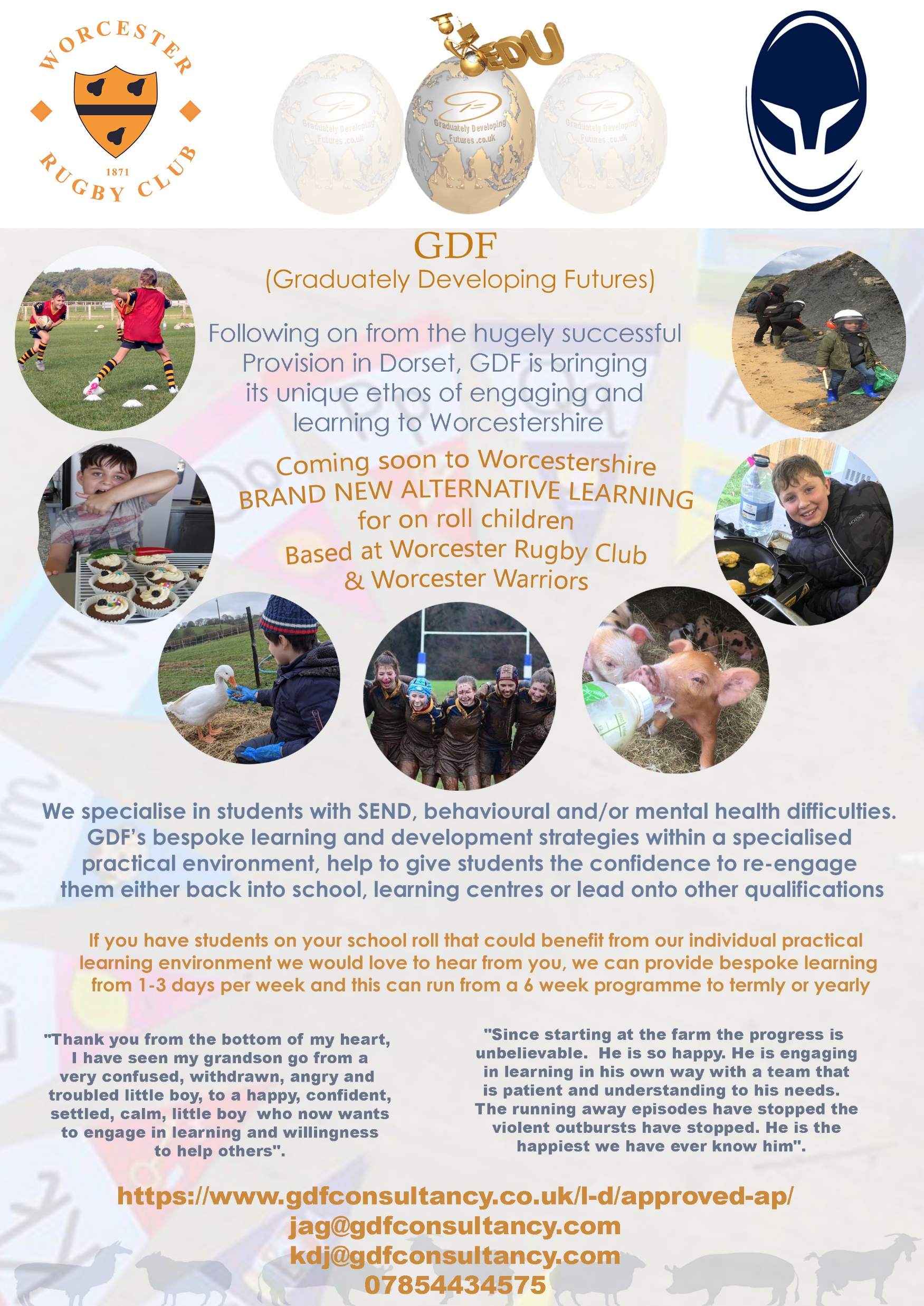 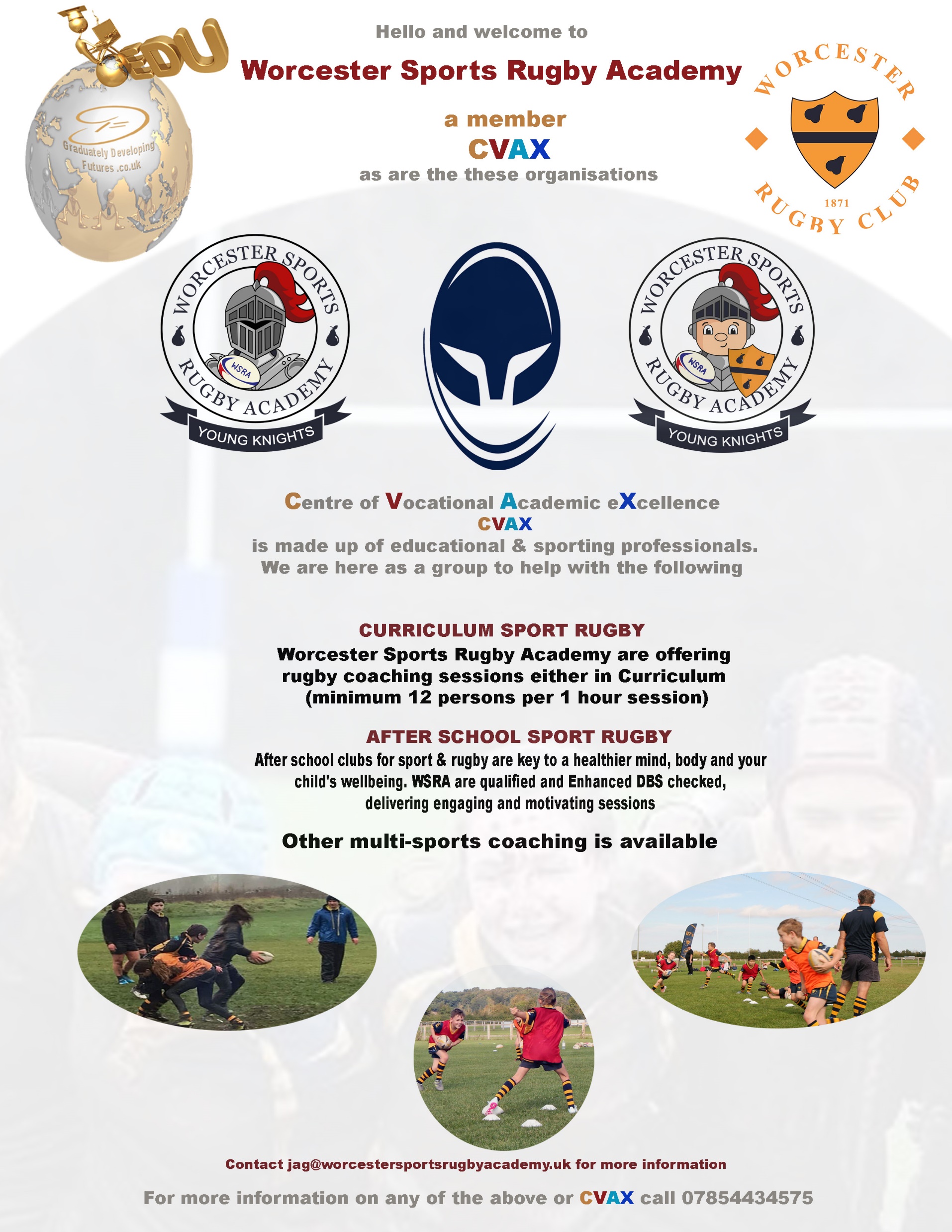 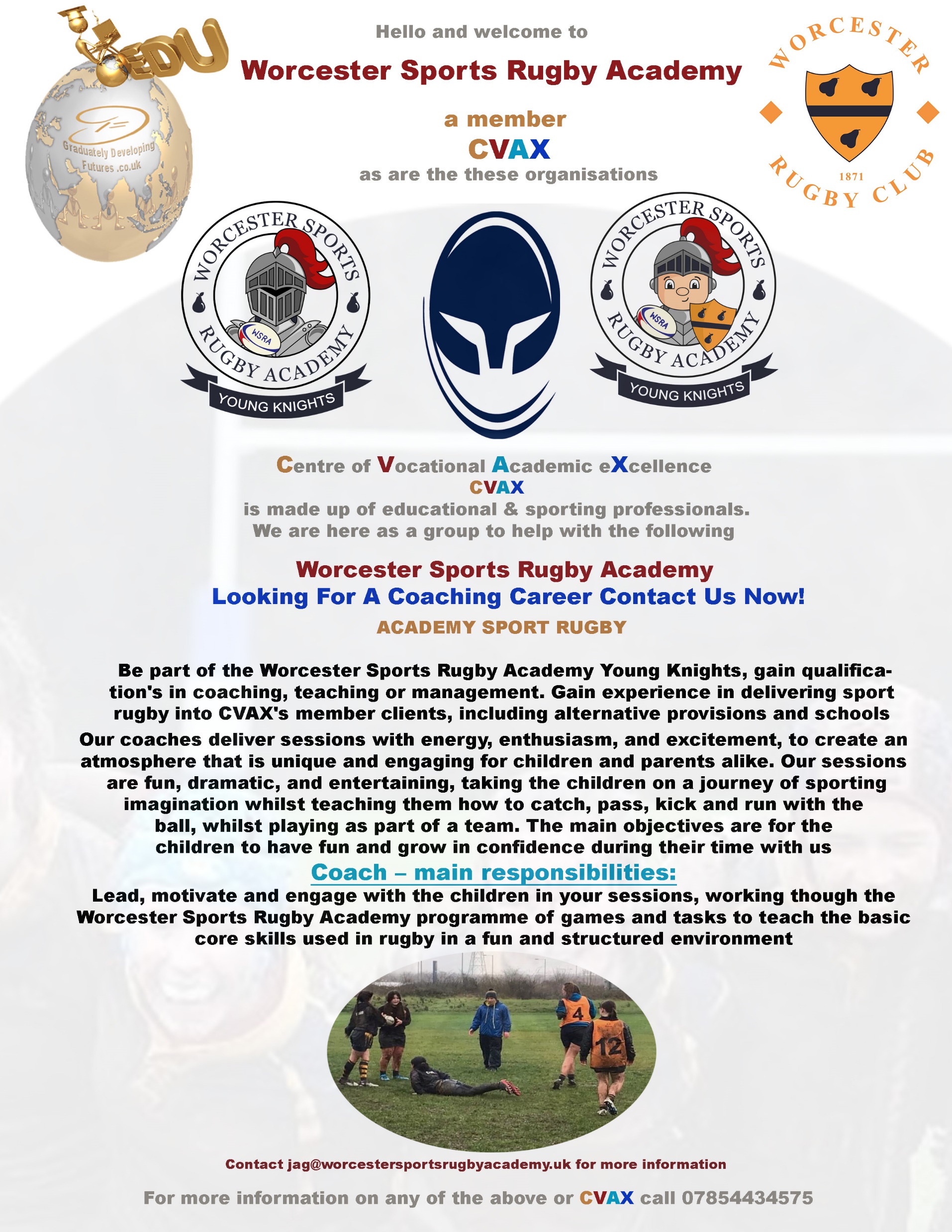 We need to understand 
What you want
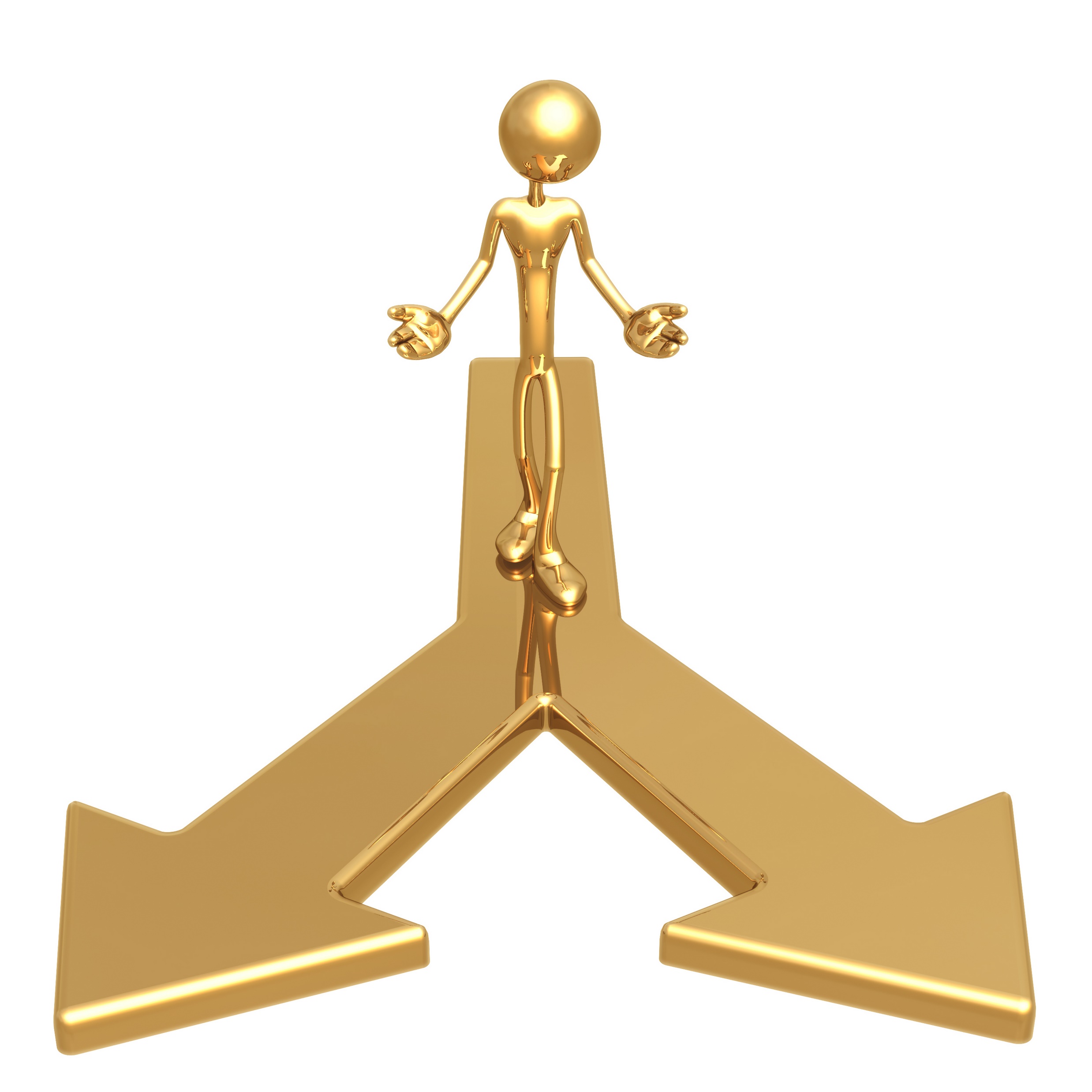 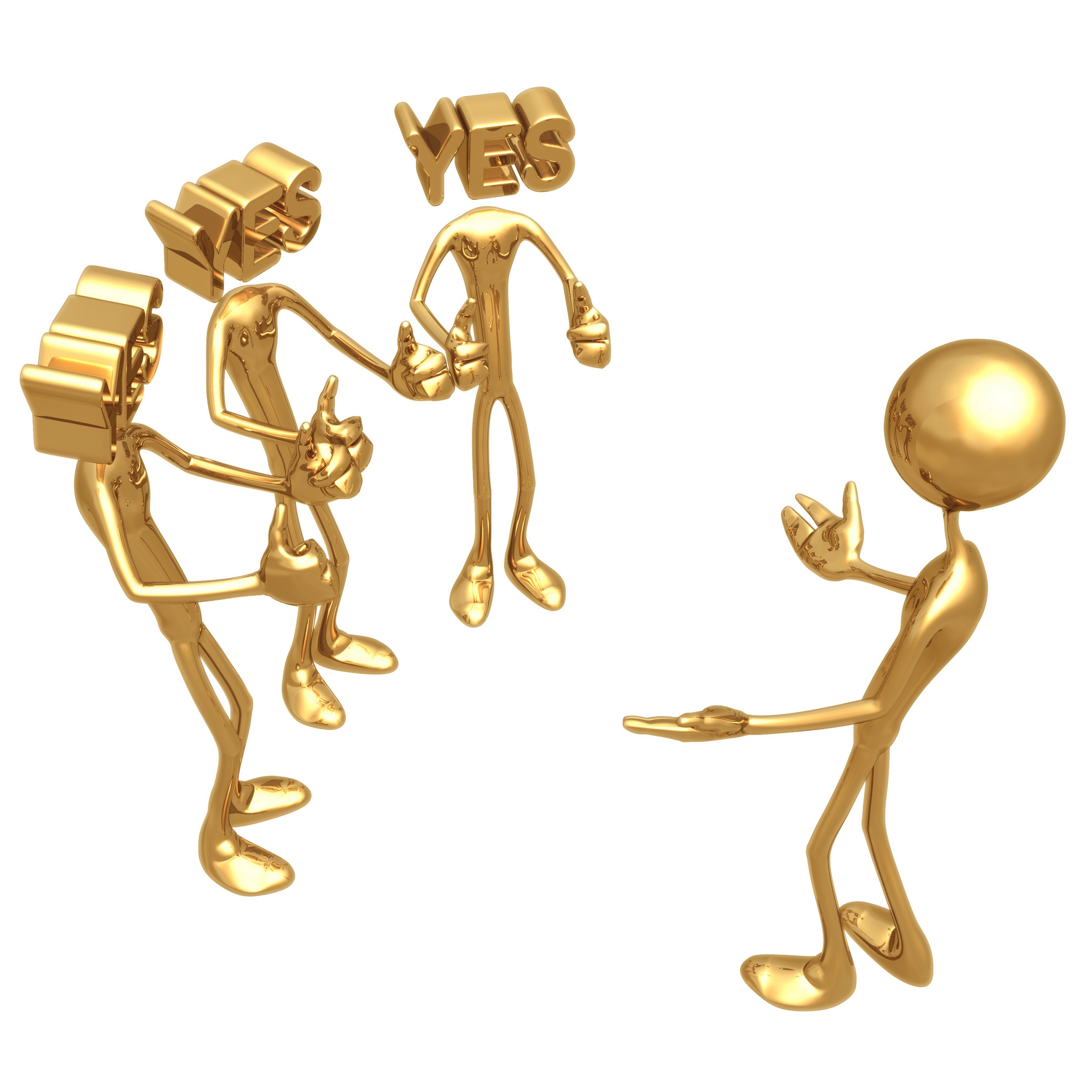 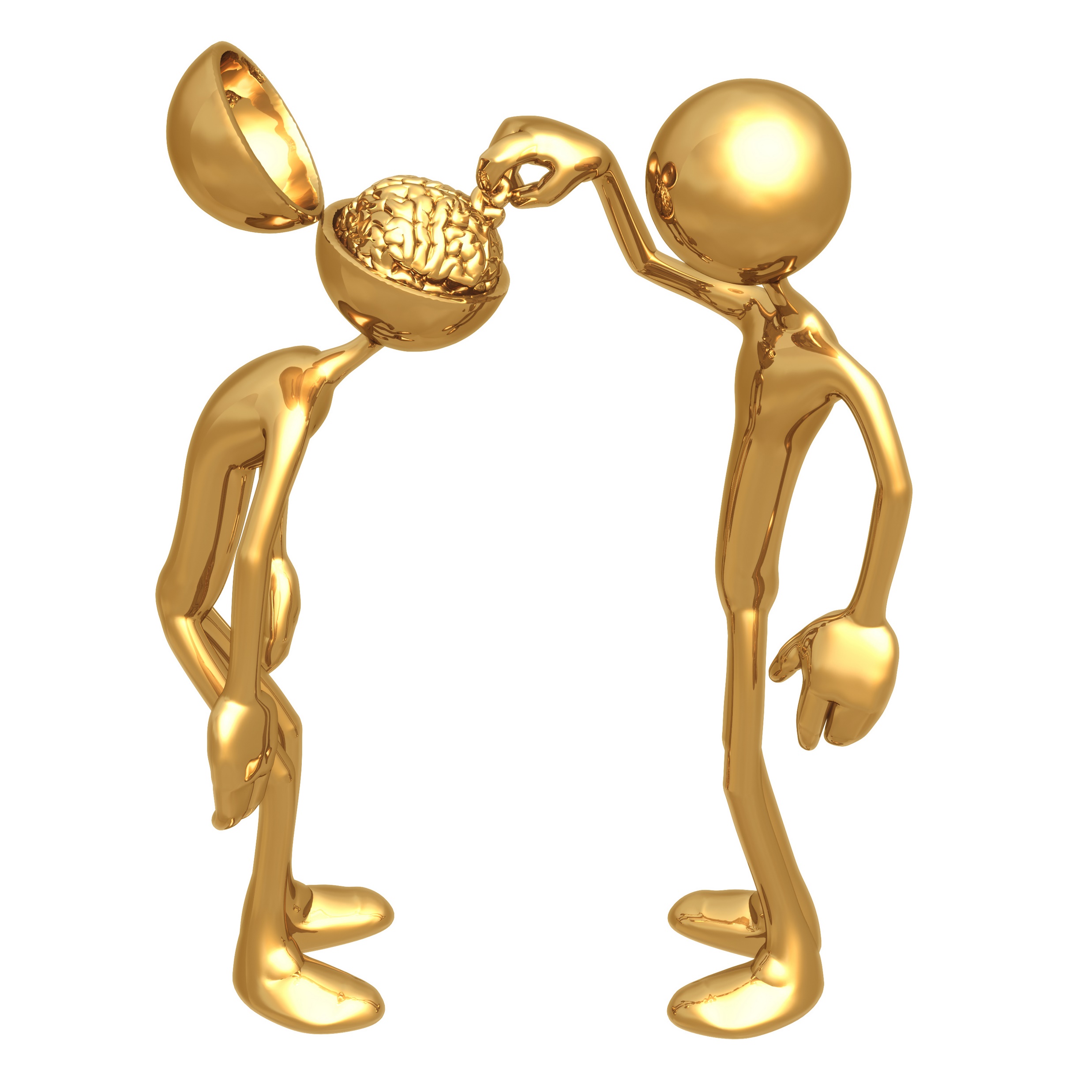 Next Steps
You need to be onside
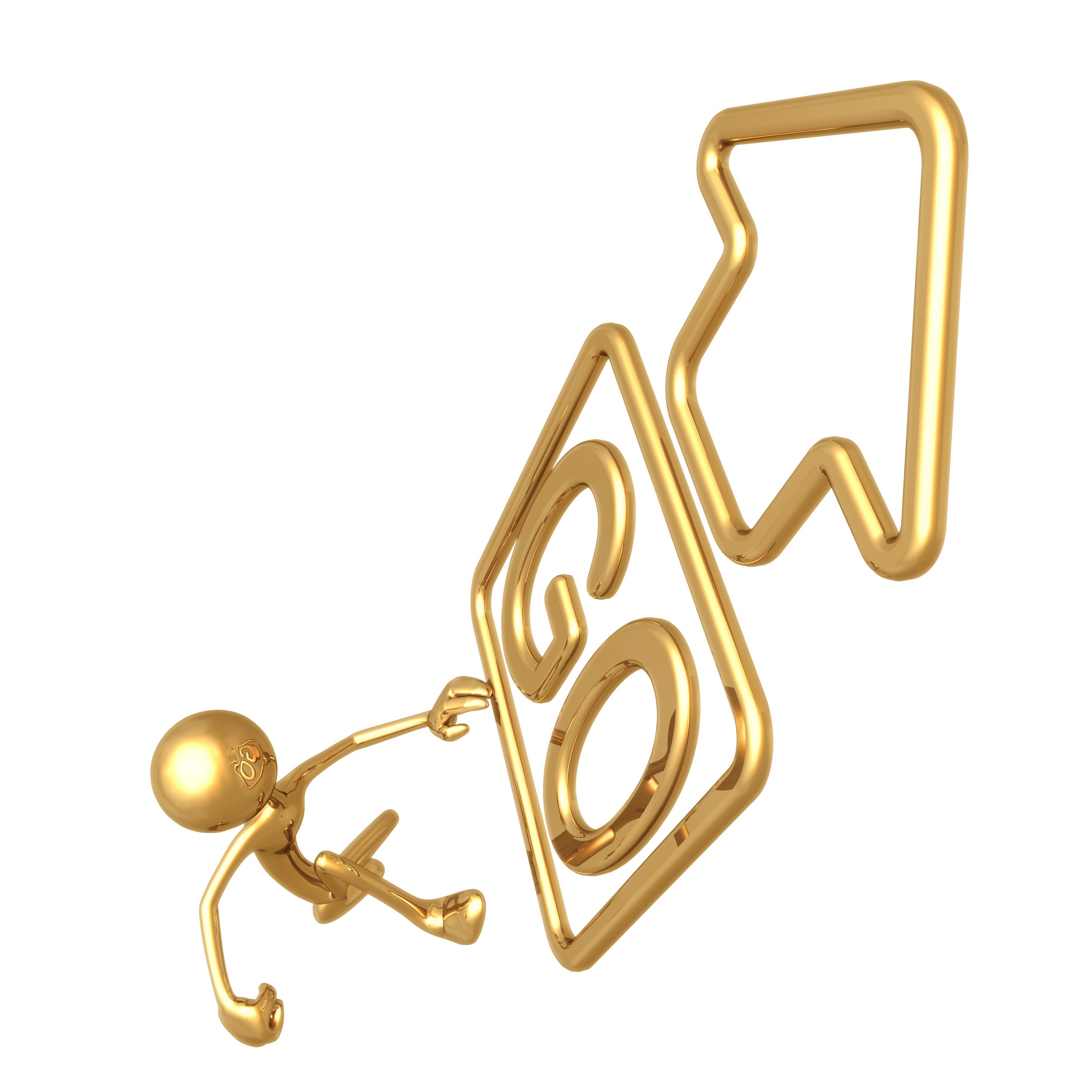 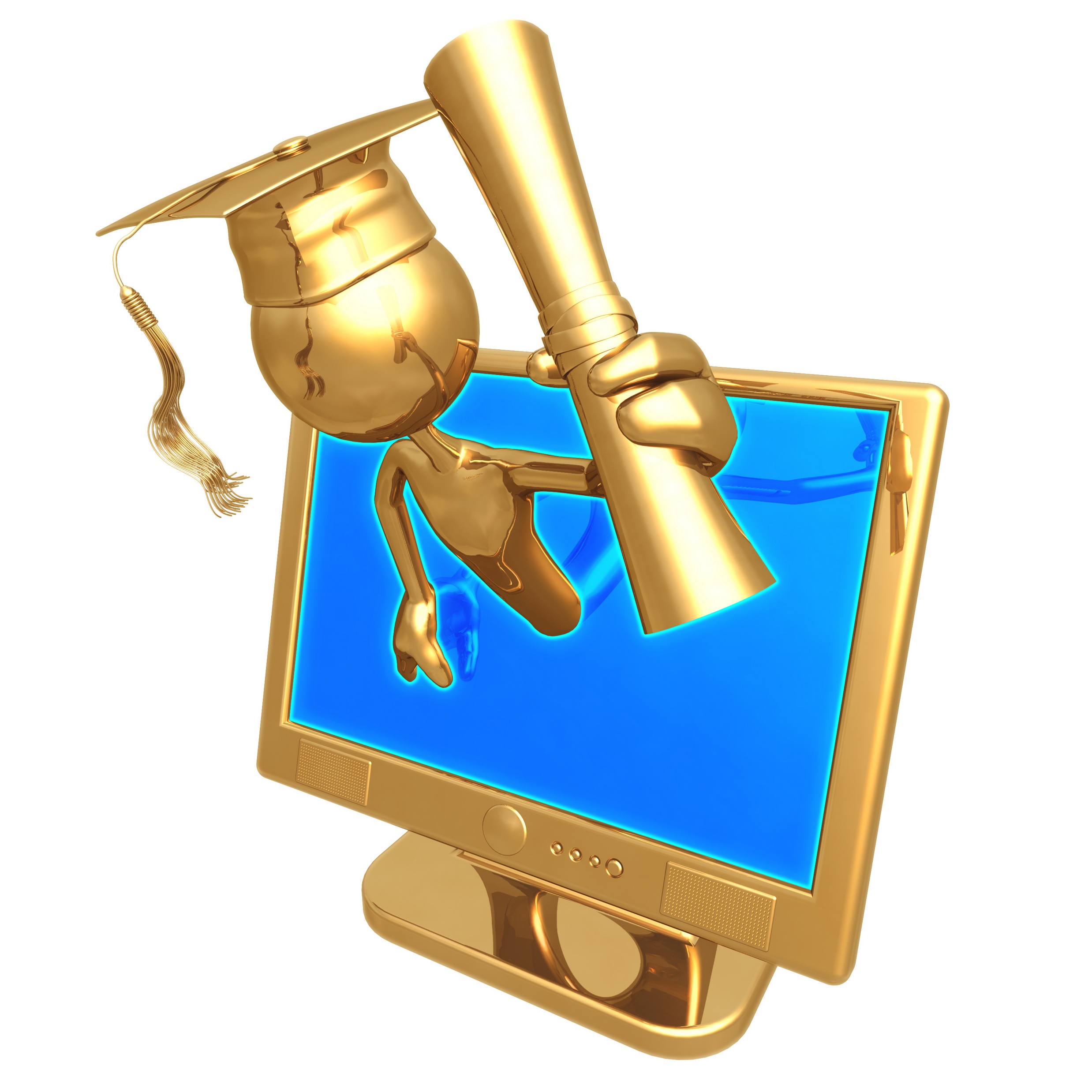 How do you see yourself
fitting into the 
growth strategies?
Invest in the business model
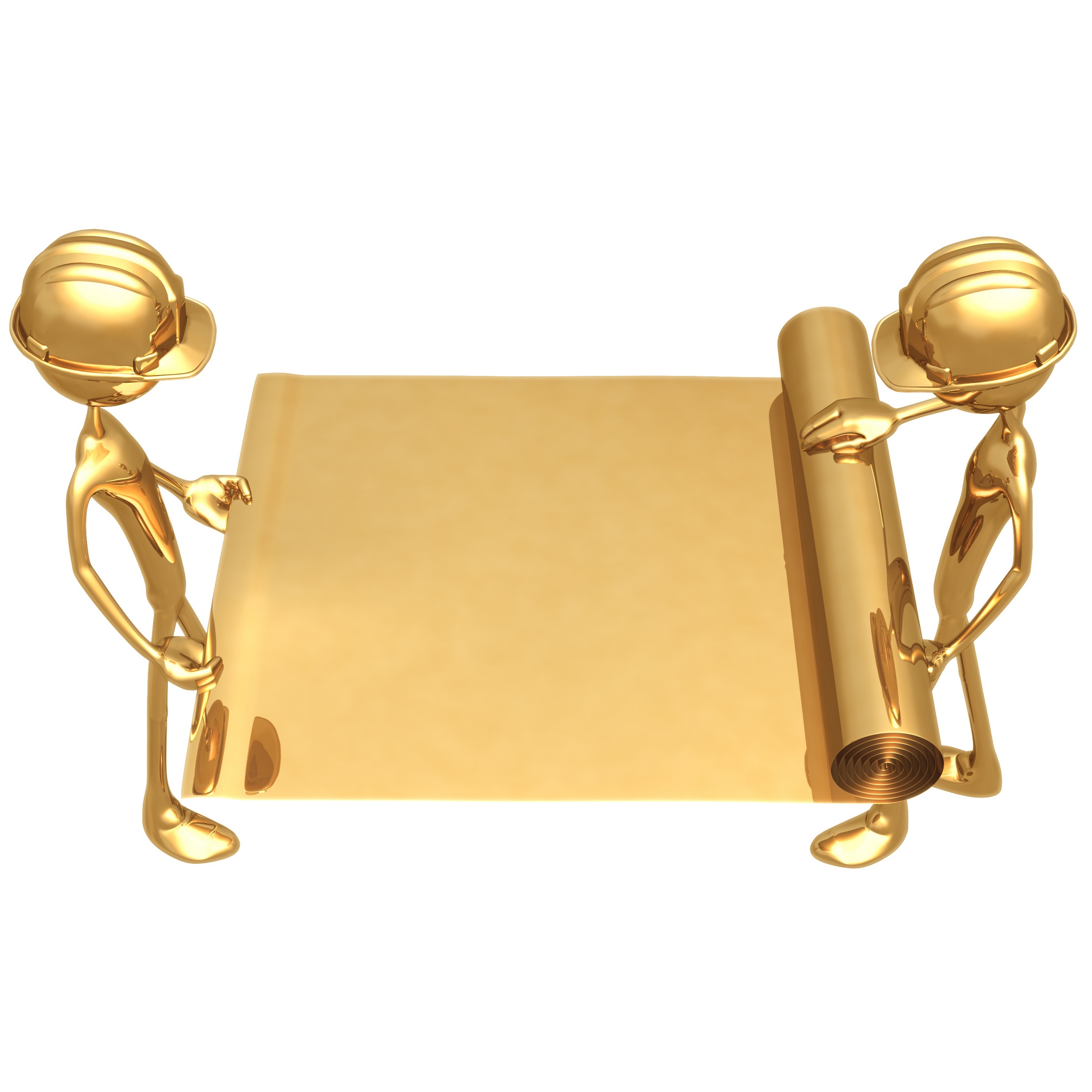 Enterprise Investment Scheme (EIS)
Investment from 5 million – pa to 12 Max

30% income tax relief
No more 30% shares

Must be an element of risk not agreements 
for return of capital
Disposal relief for GCT,
Deferral relief – defer a capital gain via an EIS investment
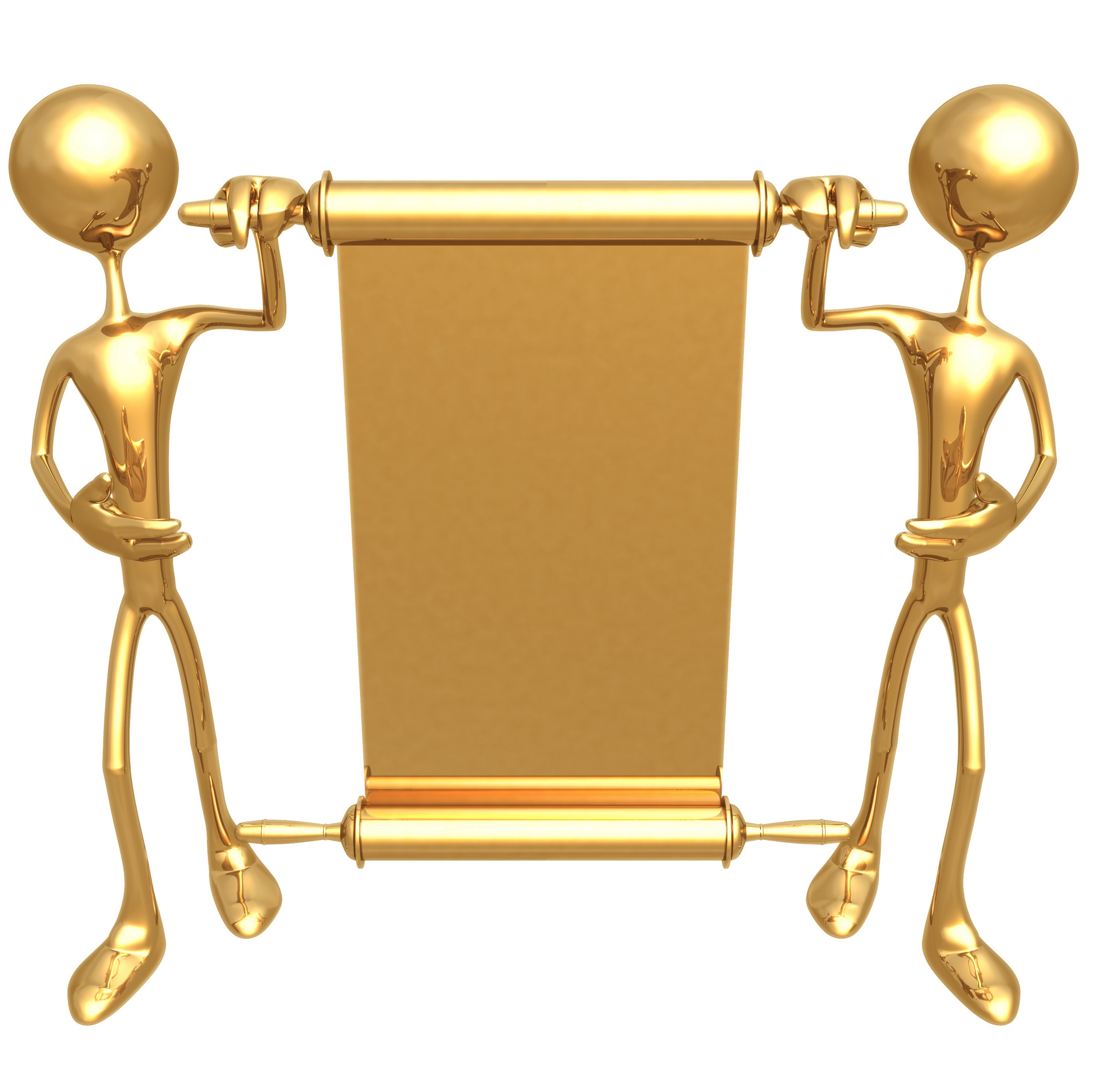 Enterprise Investment Scheme (EIS)
For us is up to £600K investment

For up to 30 percent of new company

Turnover £2 million
Based on AP & School

Investment made into farm & land

Benefits dividends shares 
Sell shares - CGT 
Deferral and Disposal relief 
Marketing and PR